PHÒNG GD&ĐT QUẬN LONG BIÊNTRƯỜNG MẦM NON HOA SỮA
LĨNH VỰC PHÁT TRIỂN NHẬN THỨC
Đề tài: LQCC s, x
            Lứa tuổi: Mẫu giáo lớn A5
            Số lượng: 20-25 Trẻ
            Thời gian 25-30 phút
            Giáo viên: Nguyễn Thị Huyền
Trß ch¬i: Ch÷ c¸i vui nhén
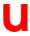 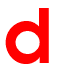 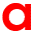 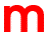 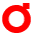 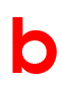 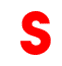 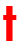 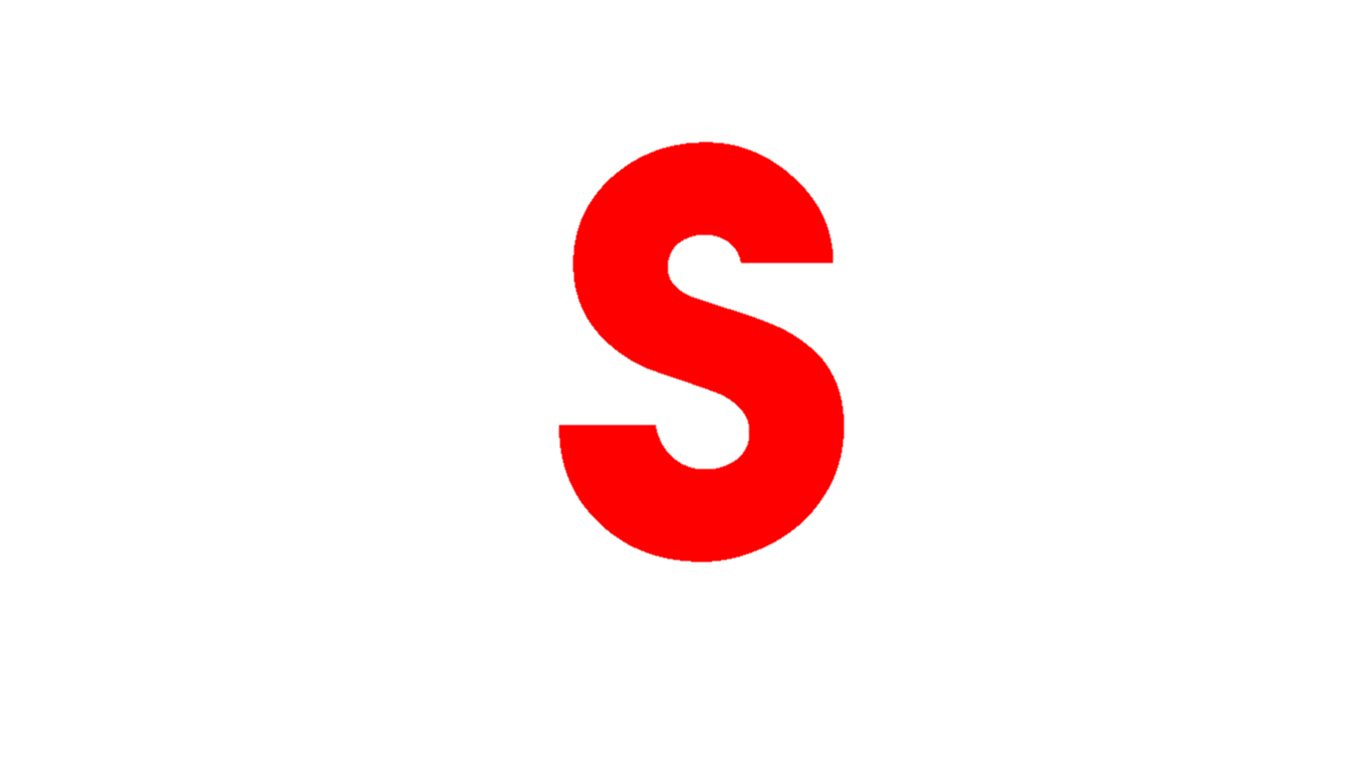 s
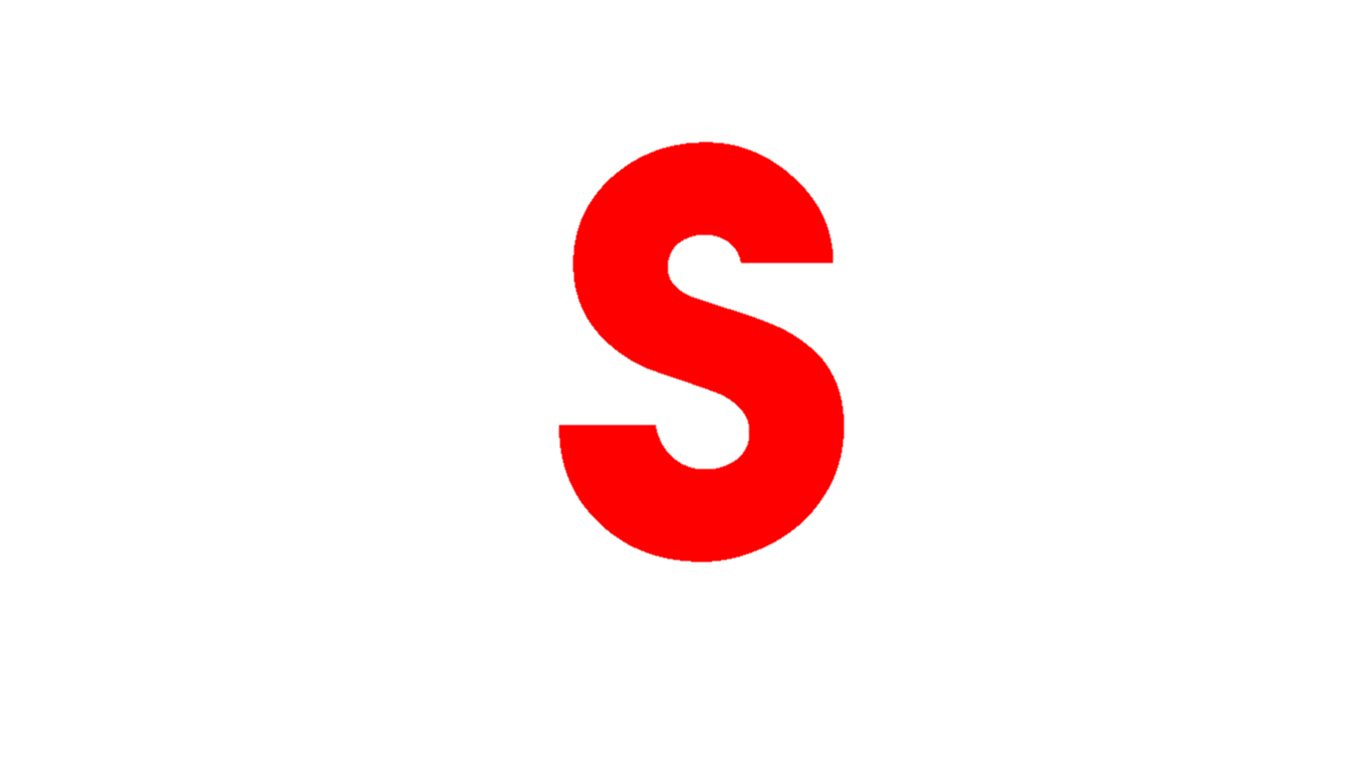 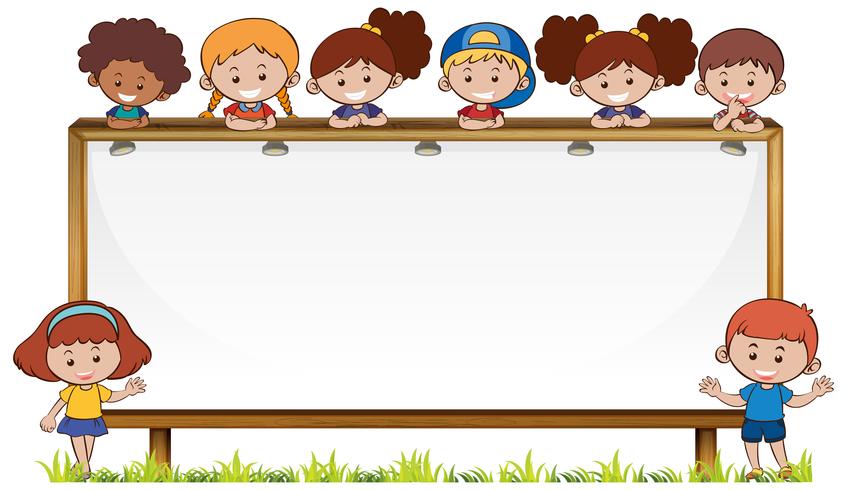 Trß ch¬i:
 Khu«n mÆt bÝ Èn
Con h·y l¾ng nghe c©u hái vµ ®o¸n xem t«i cã ch÷ g× nhÐ!
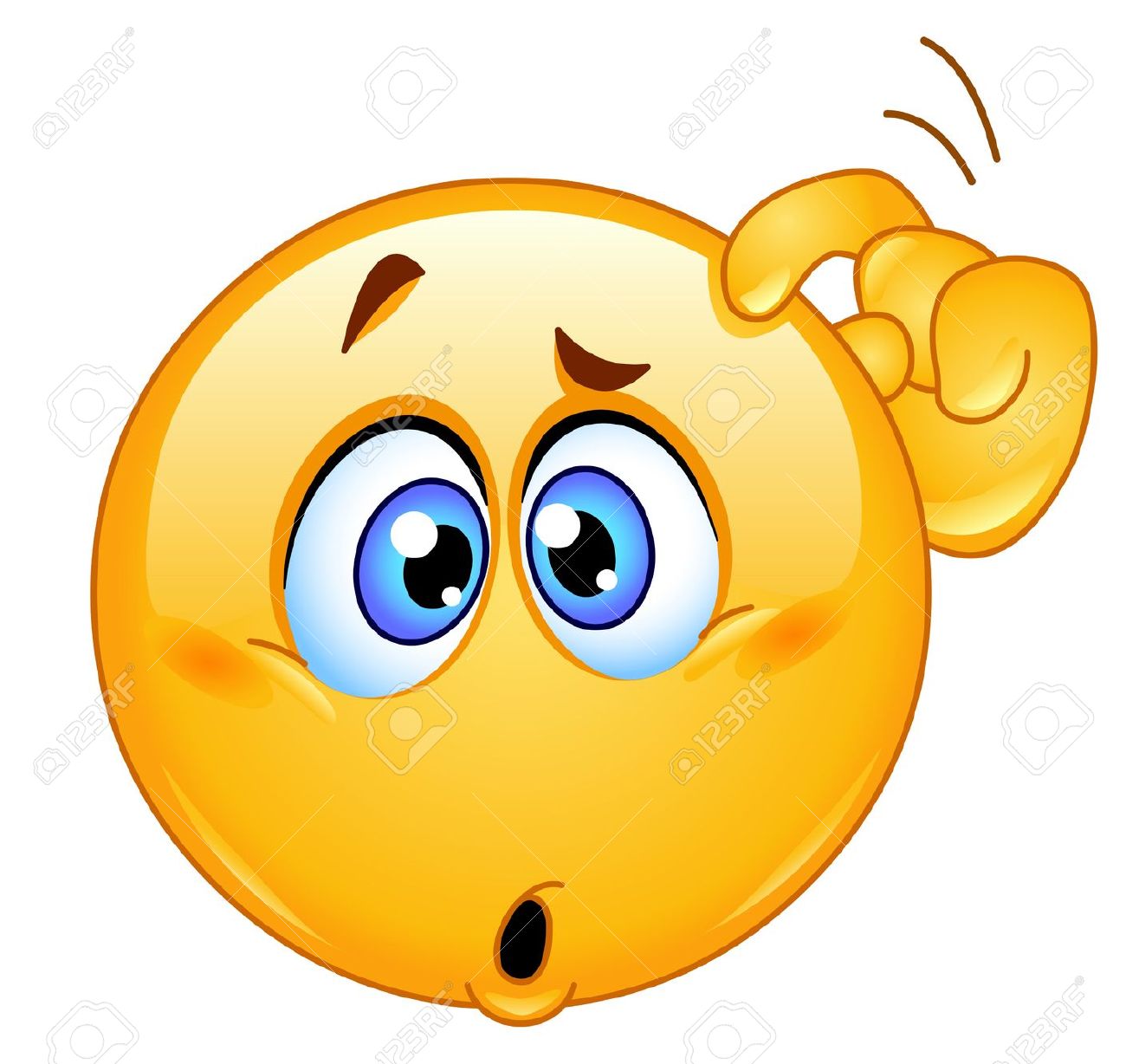 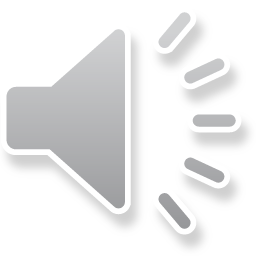 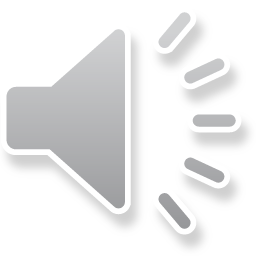 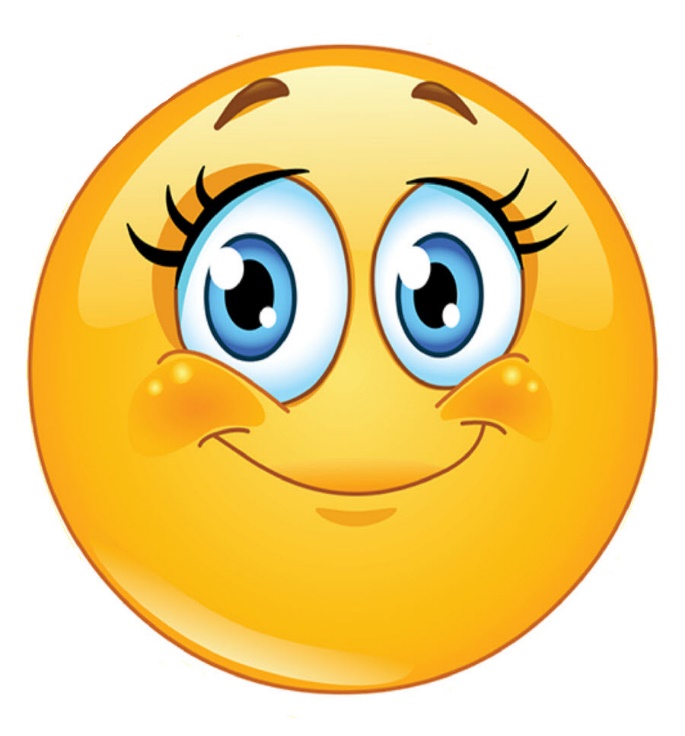 S
X
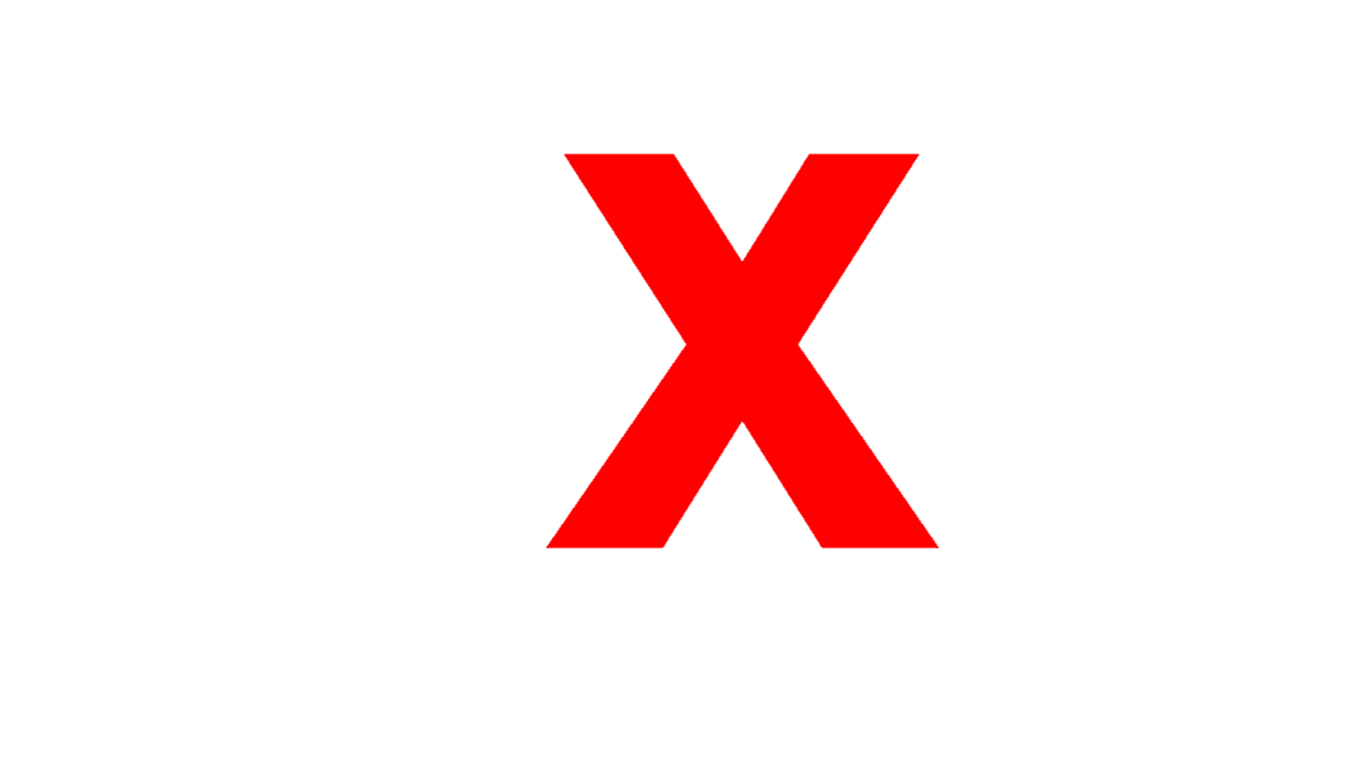 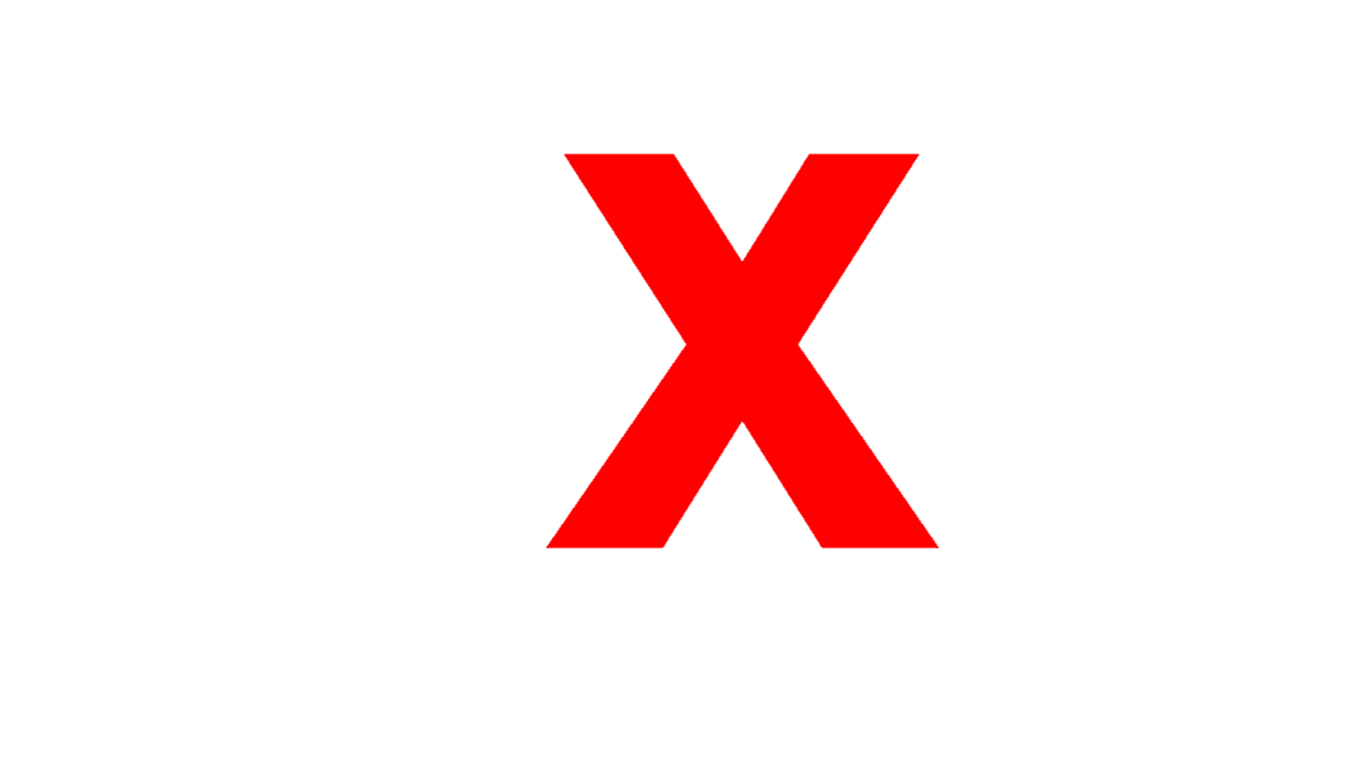 x
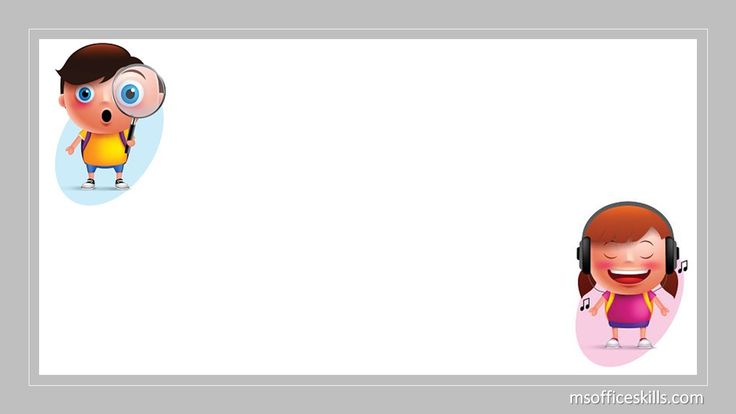 C¸c kiÓu ch÷ s,x
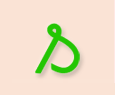 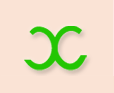 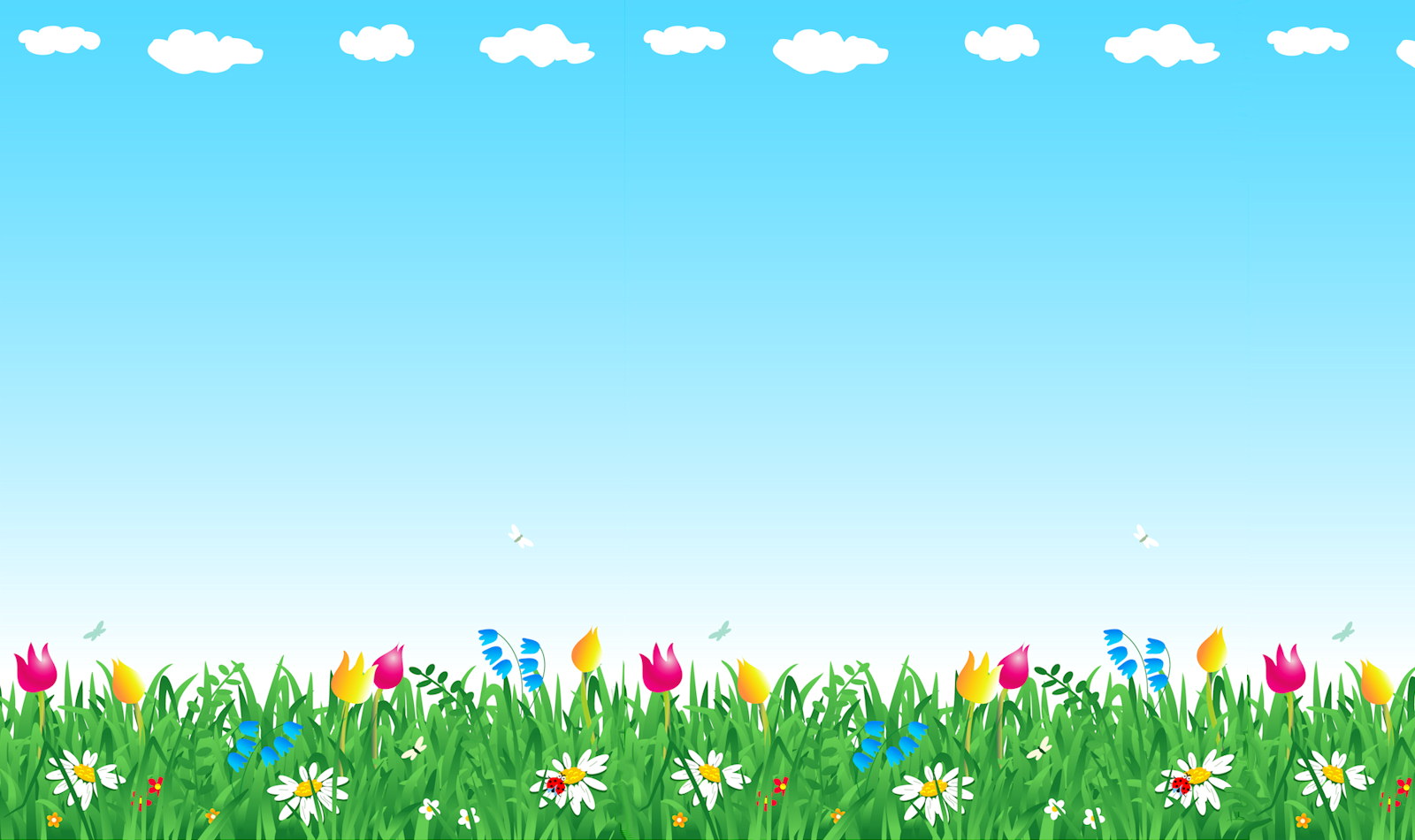 So s¸nh 2 ch÷ s,x
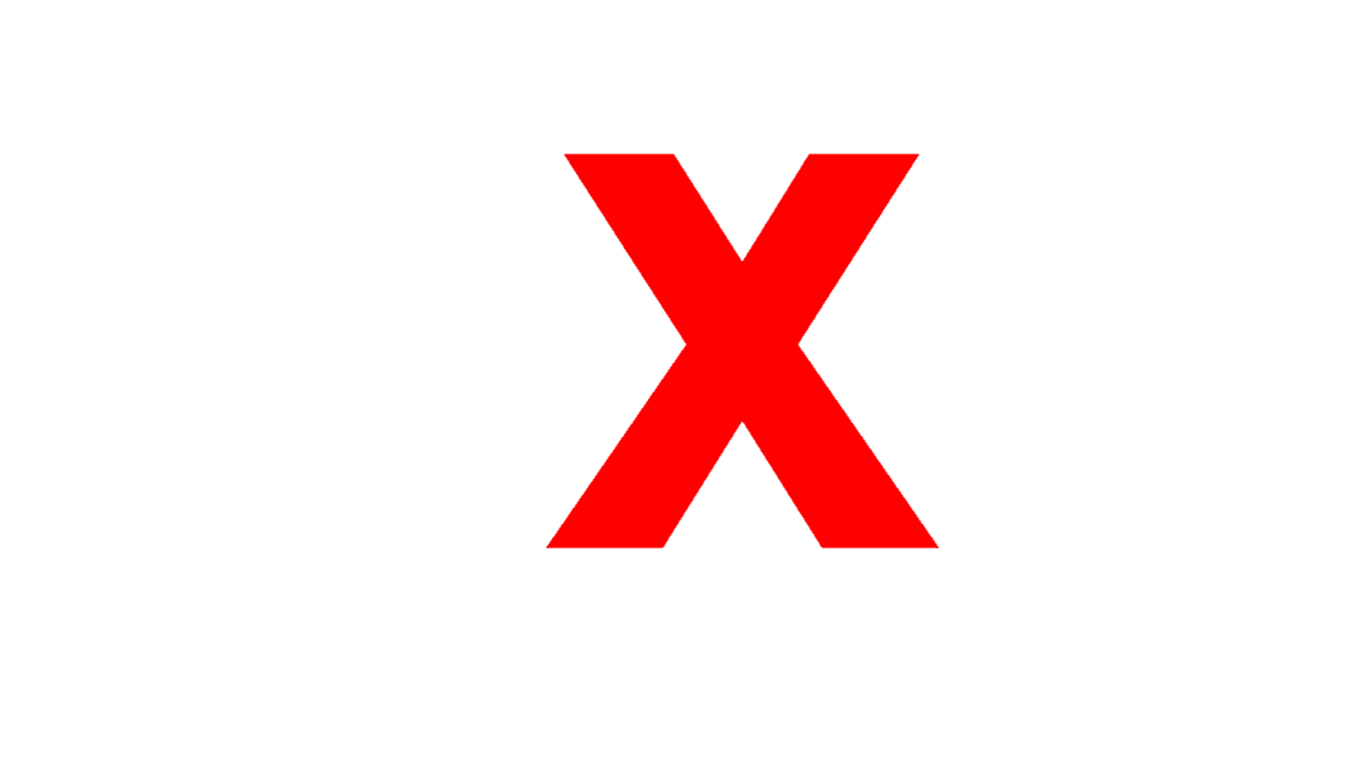 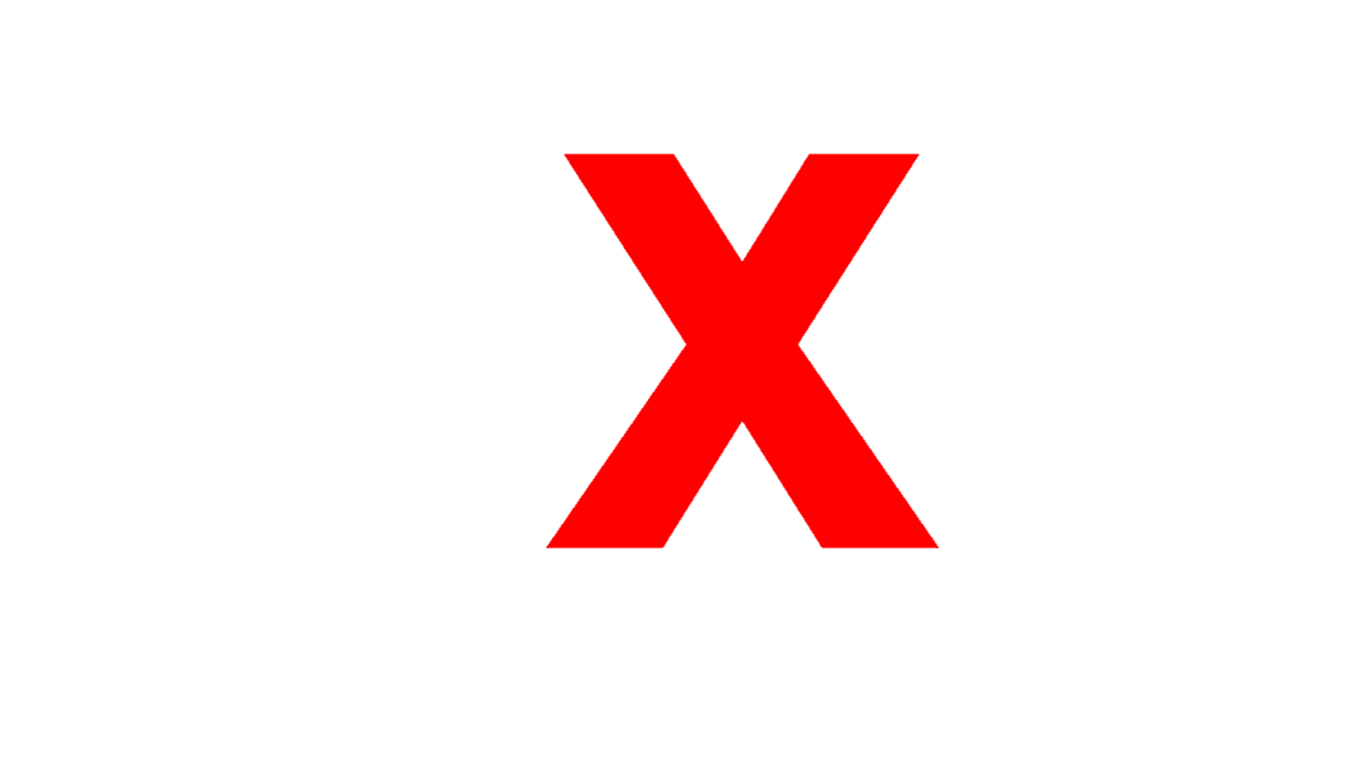 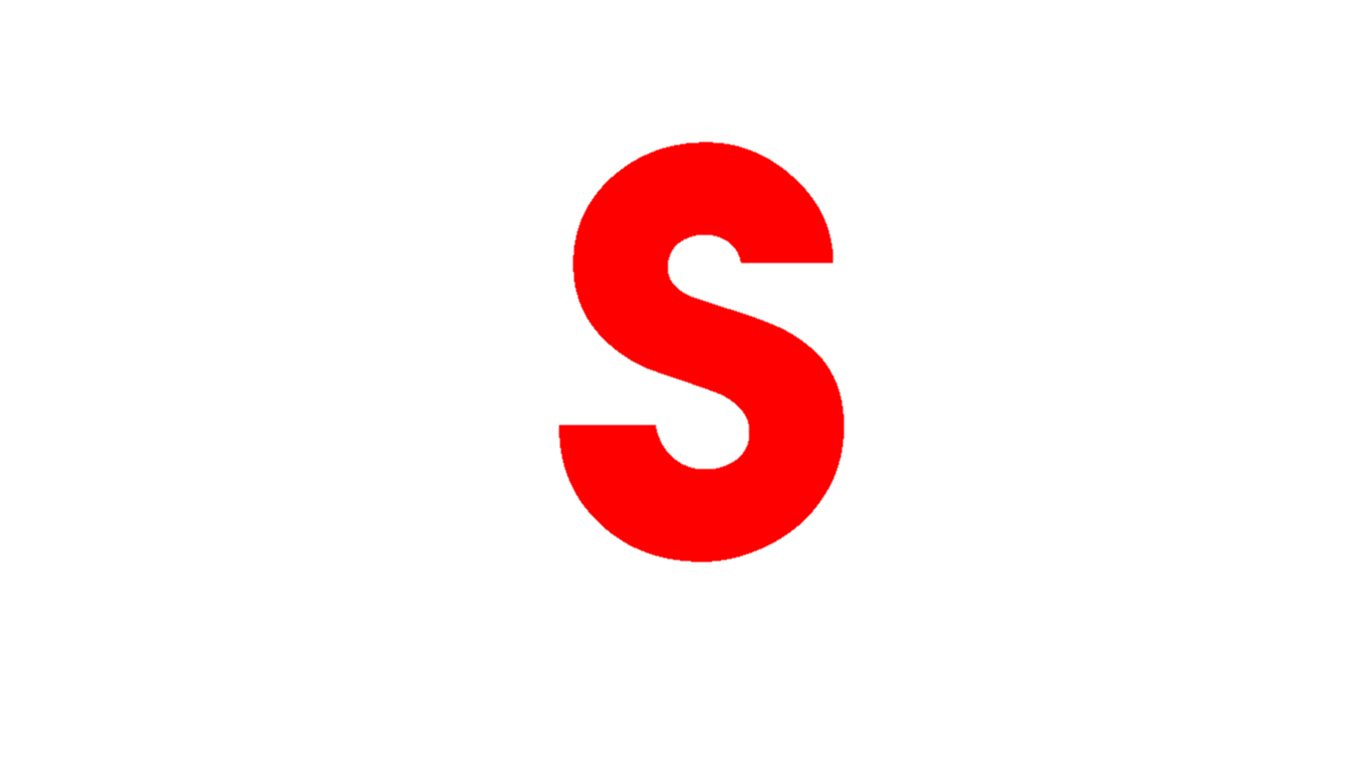 x
s
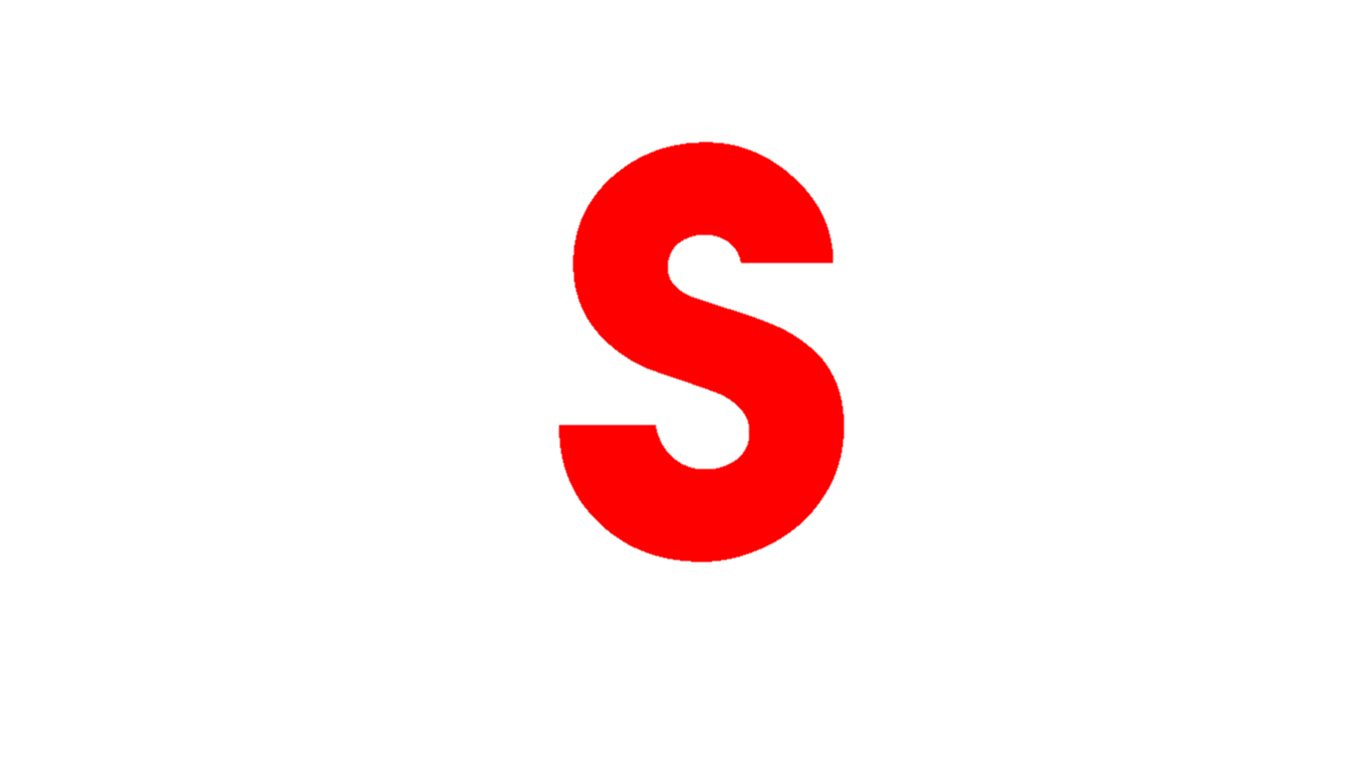